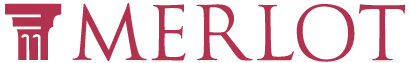 Extending “Scholarship” to Including Teaching in a Digital World
Brandon Muramatsu
Director of Alliances
mura@merlot.org
Originally Published 2002. Republished 2013. This work is licensed under a Creative Commons Attribution-Noncommercial-Share Alike 3.0 United States License (http://creativecommons.org/licenses/by-nc-sa/3.0/us/)
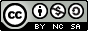 Outline
MERLOT is about value and making contributions visible
Recent advances of the MERLOT project
MERLOT and Review, Tenure and Promotion
Discussion
MERLOT, Brandon Muramatsu
2
MERLOT is about Value and Making Contributions Visible
Value to educators and learners
Access to high quality resources across a wide range of disciplines
Access to communities (disciplinary, functional such as faculty development)
Value to institutions and partners
Extend “local” efforts, make a national impact
Independent evaluation of “quality”
MERLOT, Brandon Muramatsu
3
MERLOT is about Value and Making Contributions Visible
Value to authors
Provides peer reviews, comments and assignments
Provides recognition and documentation 
Value to contributors and members
By making curriculum development visible
Value to editorial boards and reviewers
Leadership
Participate as a “professional responsibility”
MERLOT, Brandon Muramatsu
4
Recent Advances of the MERLOT Project
Extending the Admin Team
Flora McMartin: Focusing on member services and evaluation
Background in education
Worked with NEEDS and SMETE digital libraries for over 4 years
Brandon Muramatsu: Focusing on alliances with digital libraries, professional societies and other educational organizations
Background in engineering
Worked with NEEDS and SMETE digital libraries for 7 years
MERLOT, Brandon Muramatsu
5
Technology Update
Update to MERLOT website to be released in December/January
Personal (and shareable) Collections
“Remember Me”
New technologies under development
Federated search with Education.au and SMETE.ORG
Top-to-bottom technology update planned
MERLOT, Brandon Muramatsu
6
Partnerships and Alliances
New Organizational Alliance Program
Education.au
American Association of Physics Teachers
New Media Consortium (formerly New Media Centers)
A number of others under development
New Campus Partnership Program
Improved support for Institutional Partners
Tasting Room
Partner Reserve
Recruitment

Do you know of any organizations or institutions we should be working with?
MERLOT, Brandon Muramatsu
7
Member Services
New Editorial Board/Community
Faculty Development
Contact Flora McMartin, mcmartin@merlot.org
Peer Review Process
Improved support for editorial boards
Training tool to support new reviewers
Member Services
MERLOT International Conference
Initiative still in planning stages
MERLOT, Brandon Muramatsu
8
The Environment
Development of digital learning materials continues
Budget challenges in higher education lead to continued interest in “distance learning”
More campuses and systems becoming interested in digital scholarship
University of Michigan
MERLOT, Brandon Muramatsu
9
The Environment (cont.)
Guidelines for evaluating technology in instruction being developed
Conference on College Composition and Communication
Modern Language Association
American Association for History and Computing
Duquesne University
Educational digital libraries under development, some conducting Peer Reviews
National Science Foundation $25M/year NSDL Program
MERLOT, Brandon Muramatsu
10
MERLOT’s Core Assumptions
Relationship between MERLOT and the Review, Tenure and Promotion (RTP) process
Faculty are, and should remain, in control of online learning processes in collaboration with their students
Faculty need better mechanisms to document their contributions to teaching and learning
Faculty-led peer review processes are key to expanding the use and effectiveness of digital learning materials
MERLOT, Brandon Muramatsu
11
Key Elements Guiding MERLOT’s Approach
Make digital scholarship “visible”
Enable “electronic portfolios” of digital scholarship
Evaluate materials in the medium that they are created
Focus on peer review through established criteria, processes and outcomes
Peer review and testimony by experts of discipline enhance
MERLOT, Brandon Muramatsu
12
MERLOT Provides…
Quality Reviews
Standardized evaluation process
Defined criteria customized for each discipline
Independent panel of experts, with disciplinary background
Training to ensure reliable application of criteria and process
Documentation
Formal recognition of contributions of authors, contributors, editors, reviewers and members
Ability to form an “electronic portfolio” of contributions and resources used within MERLOT
MERLOT, Brandon Muramatsu
13
Value to Editorial Boards and Reviewers
Professional development for Editorial Boards
Developing leadership skills
Leading scholarship of teaching in their discipline
Visibility of expertise
Consider reviewing as a “professional responsibility”
New initiative to link MERLOT disciplinary communities and editorial boards to appropriate professional societies
Recognition and documentation at home institution
Letter of “Appointment” to editor designees
Participation and reviews can become part of RTP package
MERLOT, Brandon Muramatsu
14
Value to Authors
“Biggest” Impact in Support of RTP Process
Peer Review Process
Independent review of quality of author’s work
Feedback for improvement from knowledgeable peers
Recognition and documentation at home institution
Two letters summarizing review and process to author identified designees (e.g., Provost, Dean)
Review publicly posted
Documentation can become part of RTP package
New MERLOT Classics
“Best of the best” across MERLOT
New MERLOT Editors Choice
“Best of the best” in the discipline
MERLOT, Brandon Muramatsu
15
Value to Contributors and Members
Makes curriculum development visible
Share resources used in their teaching (by adding them to MERLOT)
Add comments, assignments to extend and describe use of resources
Create an “electronic portfolio” of contributions (soon to be shareable)
Documentation can become part of RTP package
MERLOT, Brandon Muramatsu
16
Discussion…
Questions?
MERLOT, Brandon Muramatsu
17
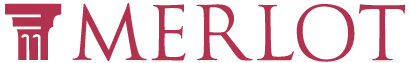 Brandon Muramatsu
Director of Alliances
mura@merlot.org